Arvind Gavali College of Engineering, Satara
Department of civil Engineering
Final Year Feedback
Month-Sept.-Oct. 2020
Total Responses-:54
Total Class Strength-:65
Feedback Percentage-:83.07%
Faculty-Subject Distribution
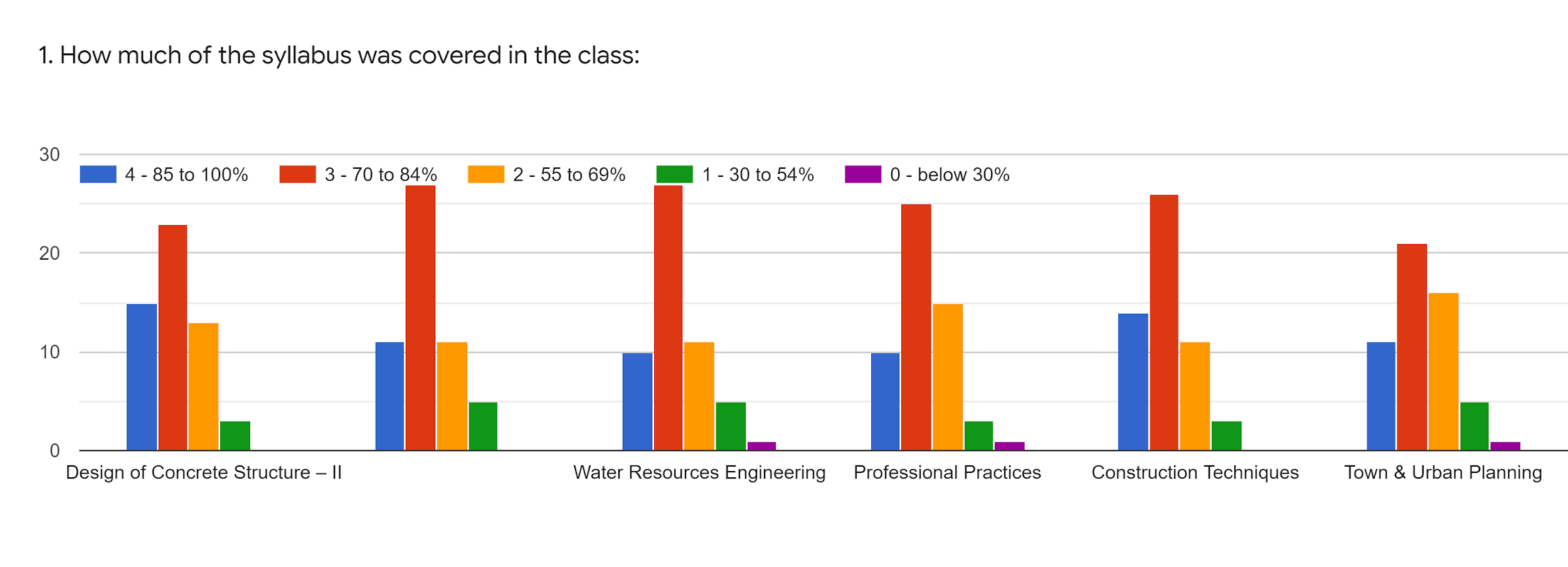 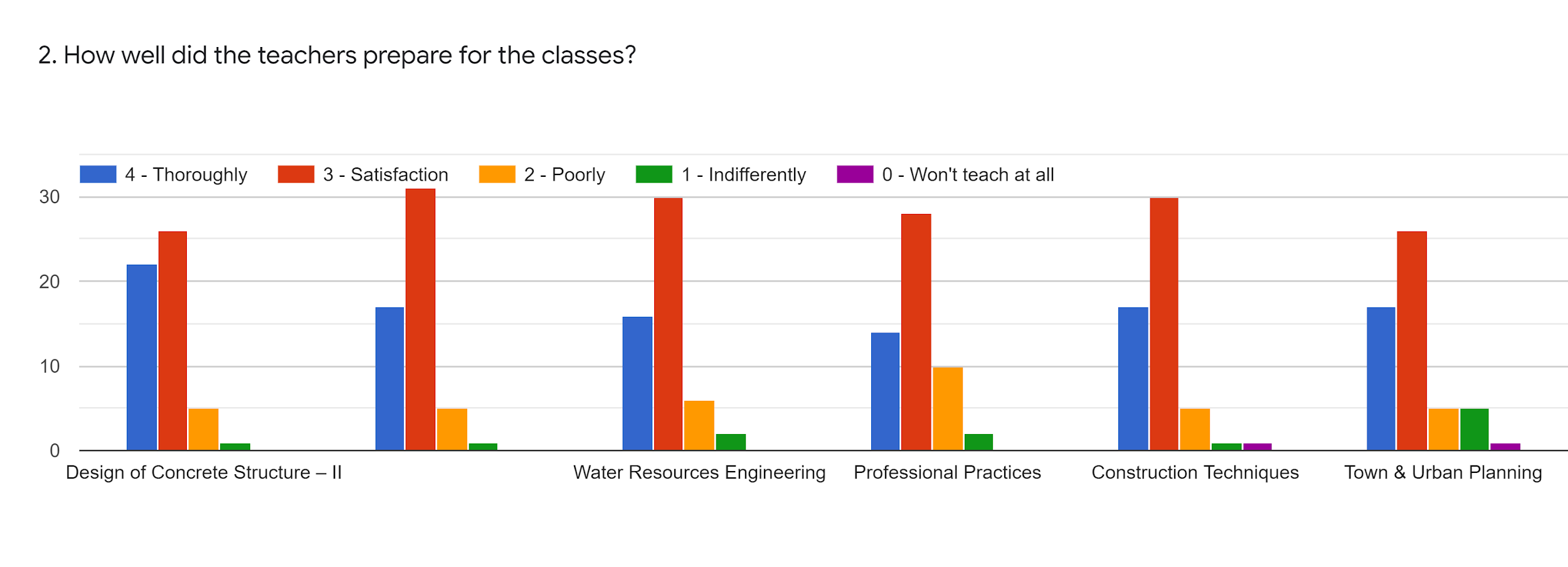 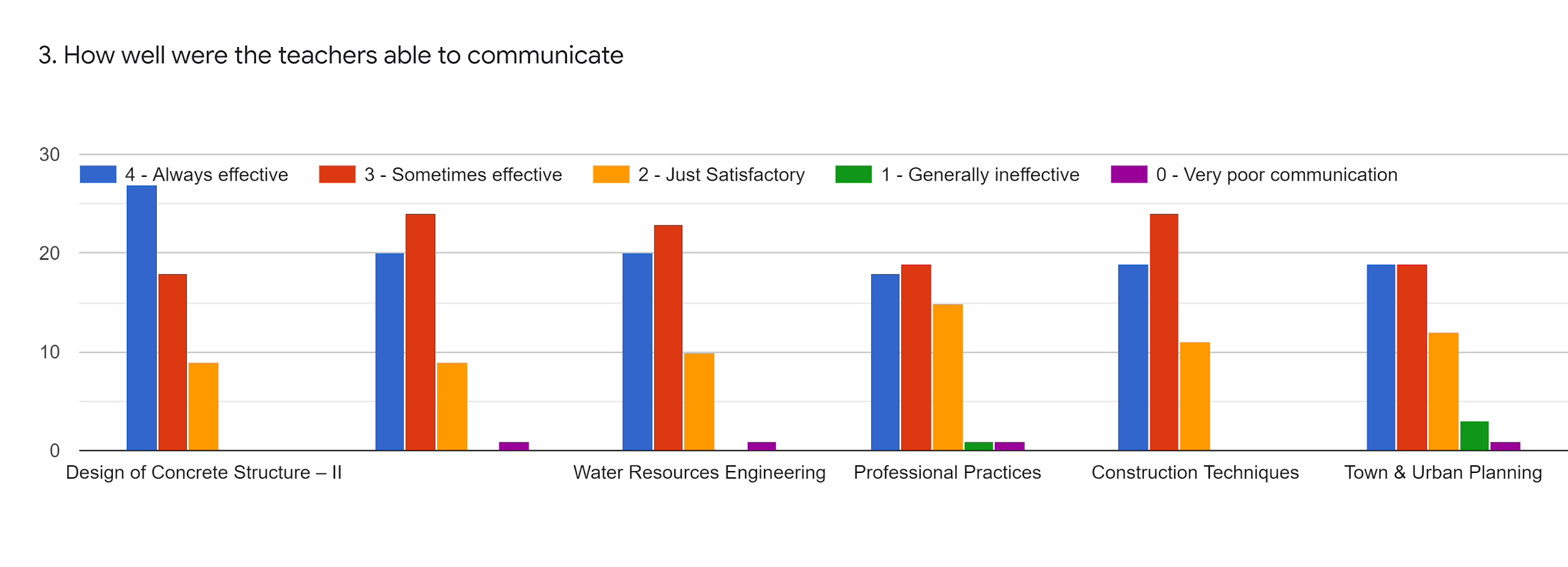 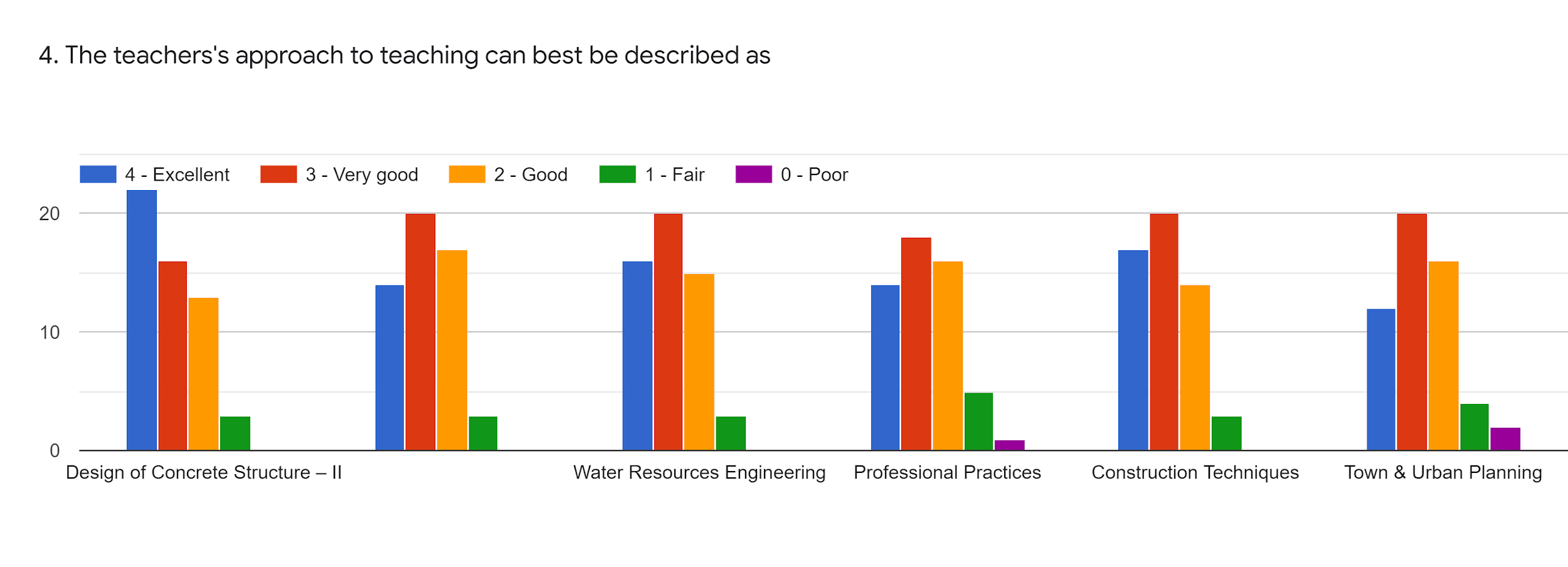 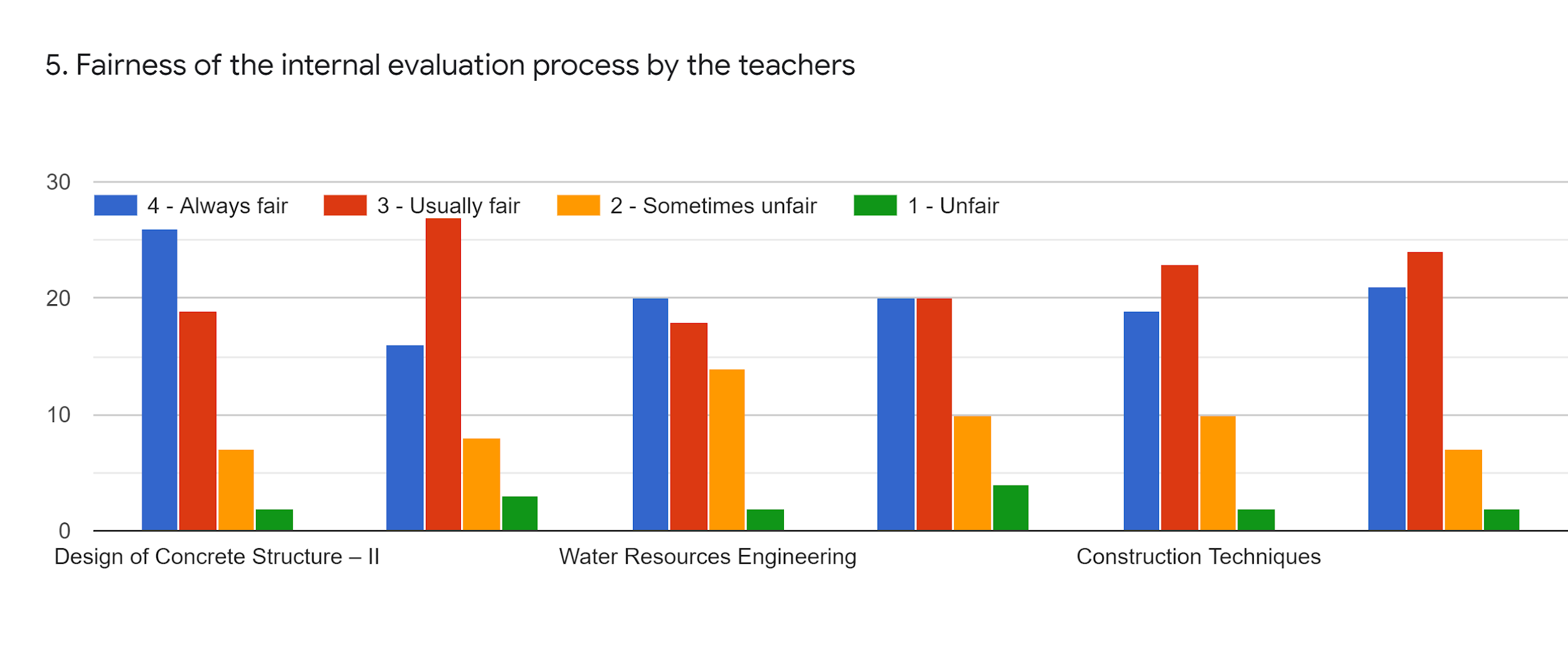 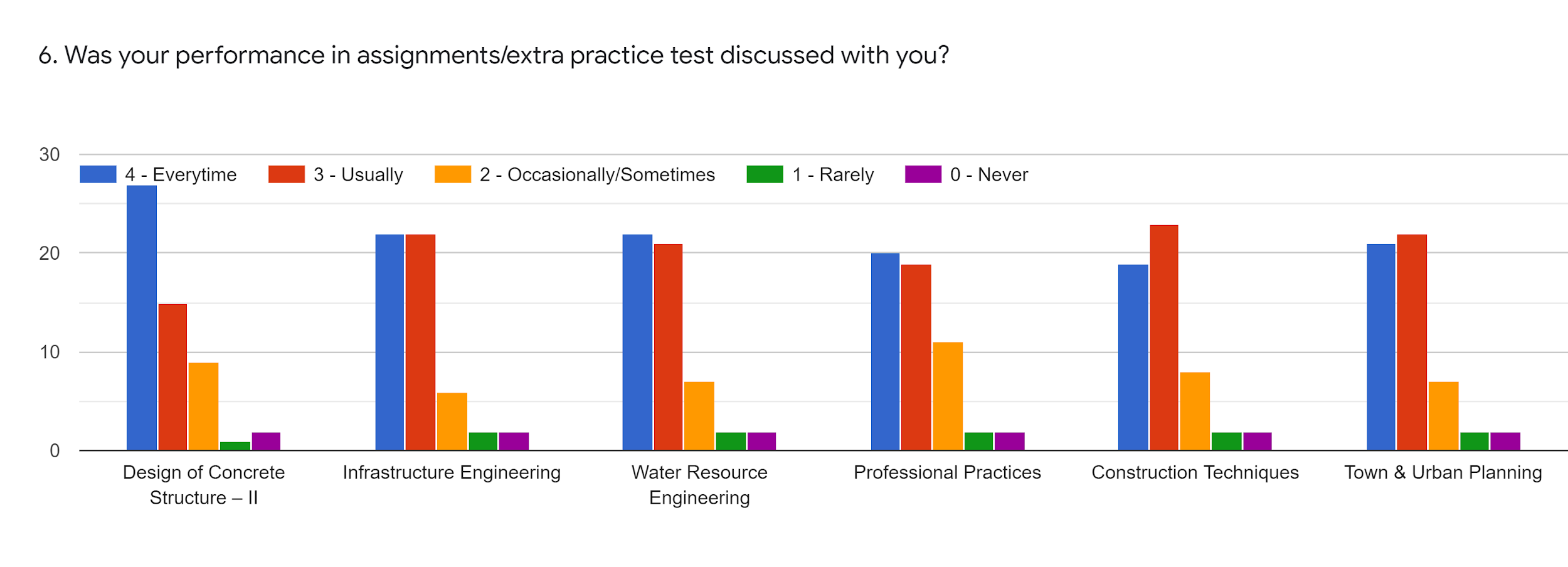 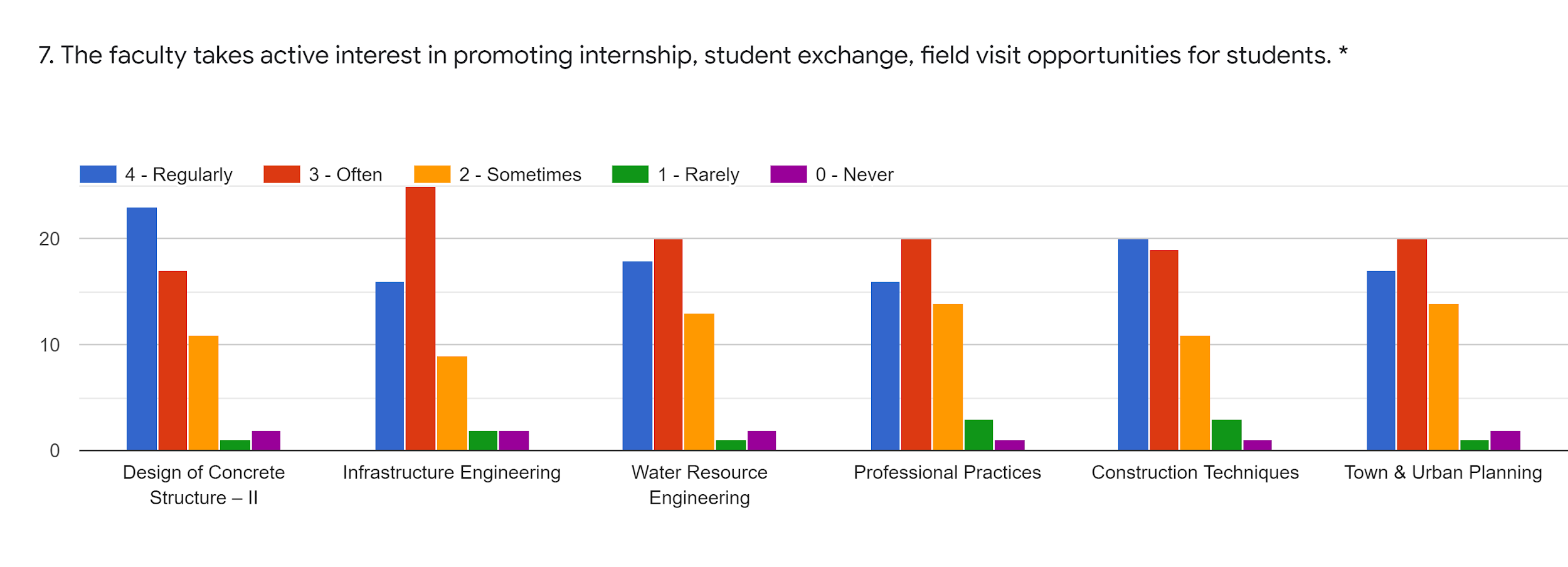 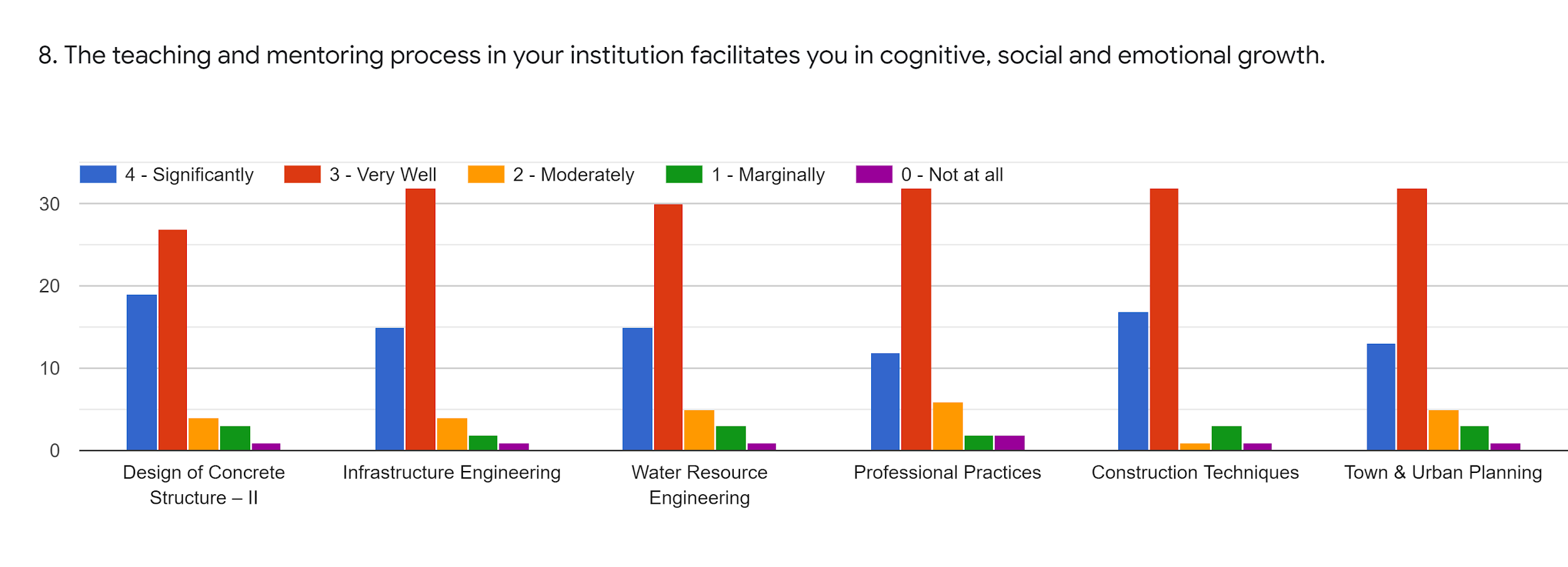 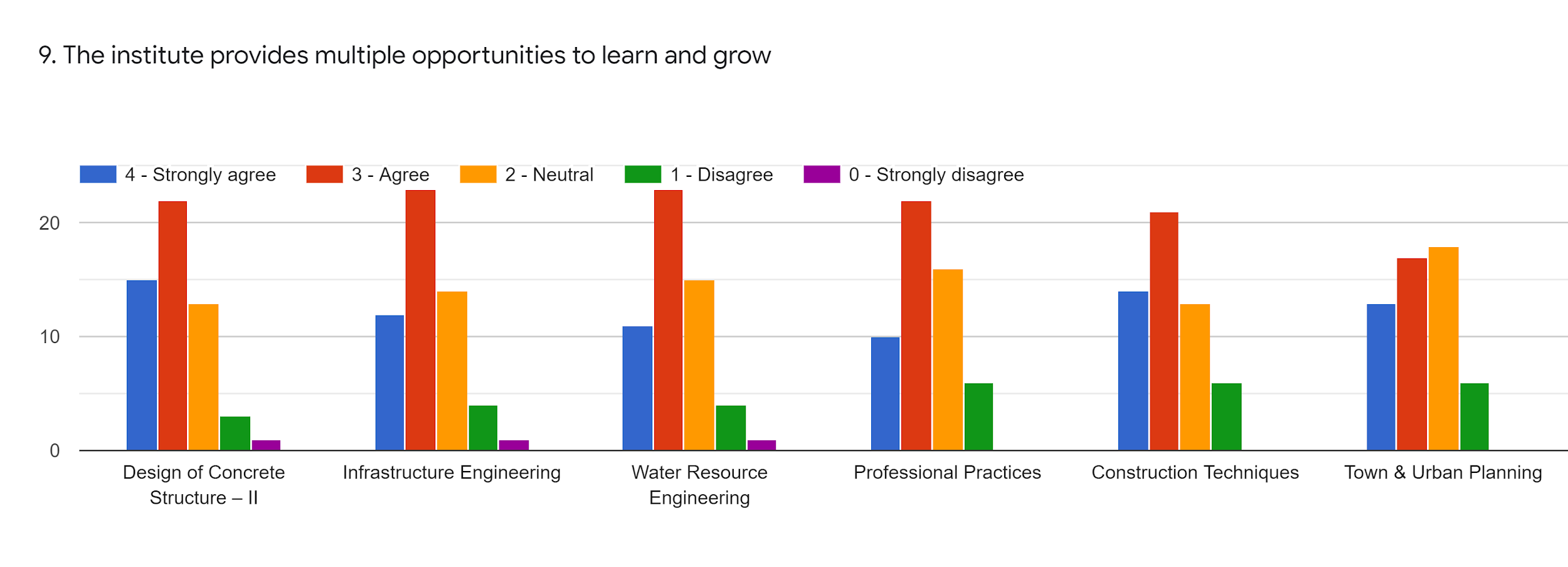 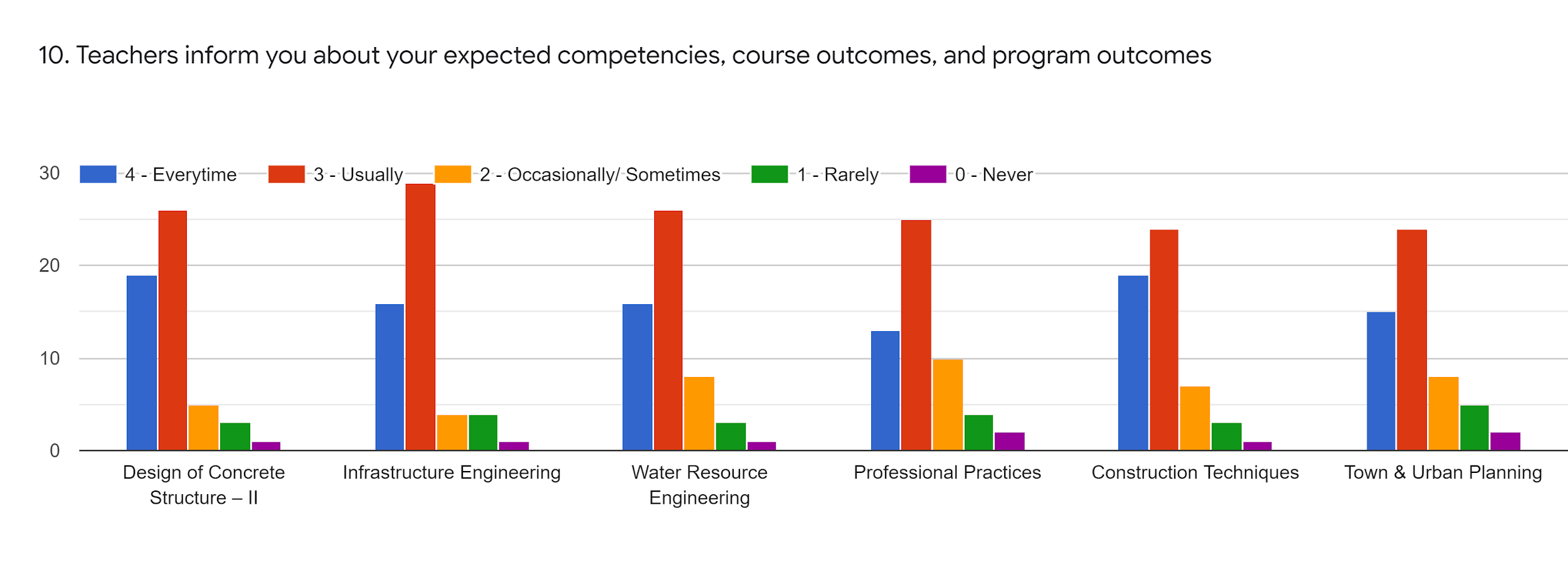 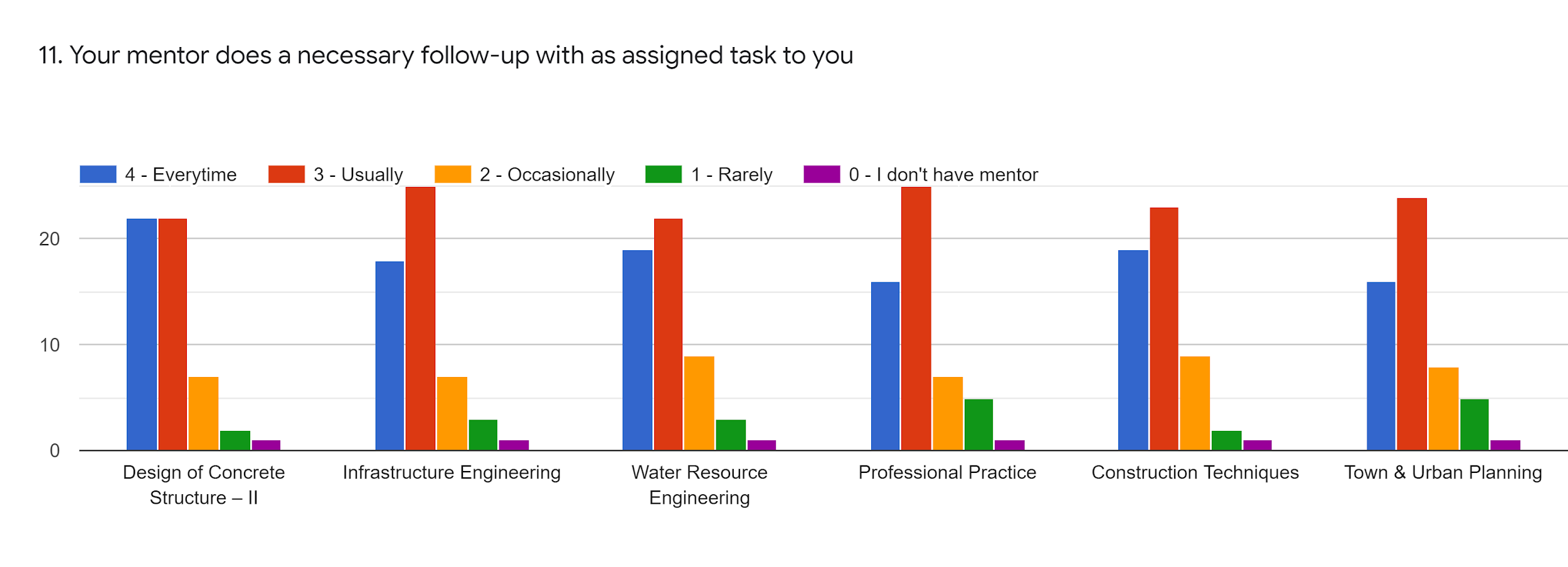 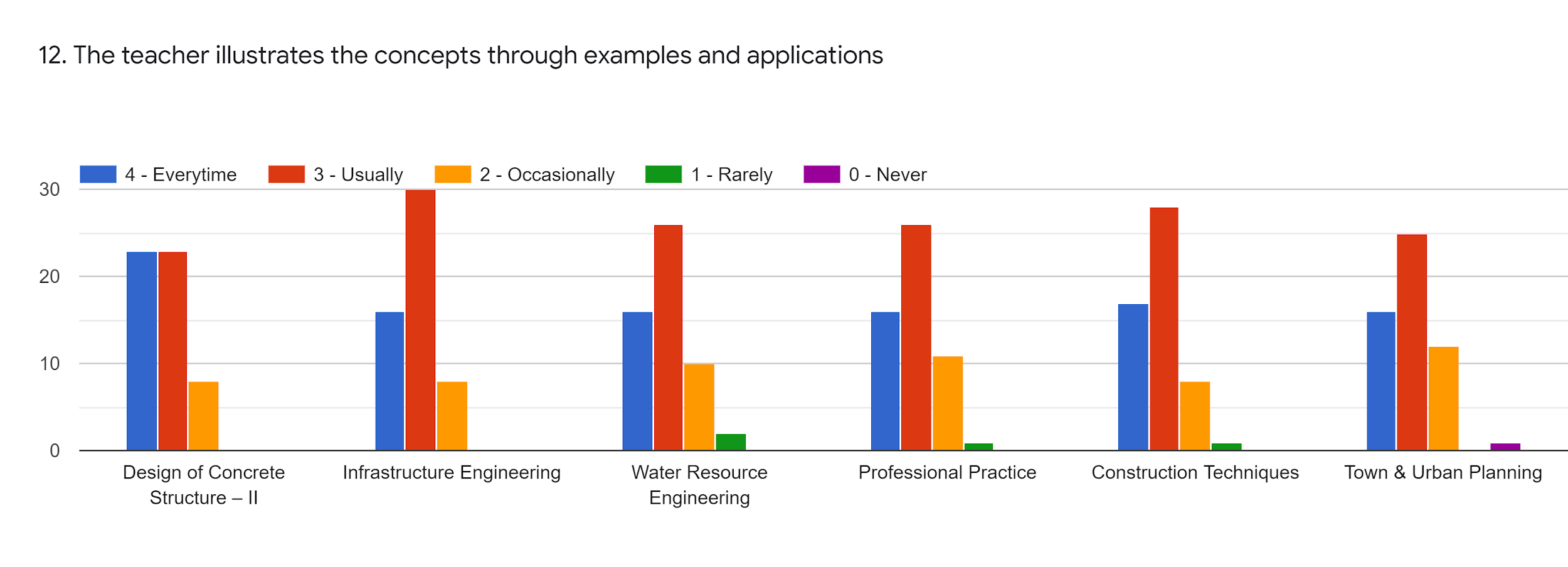 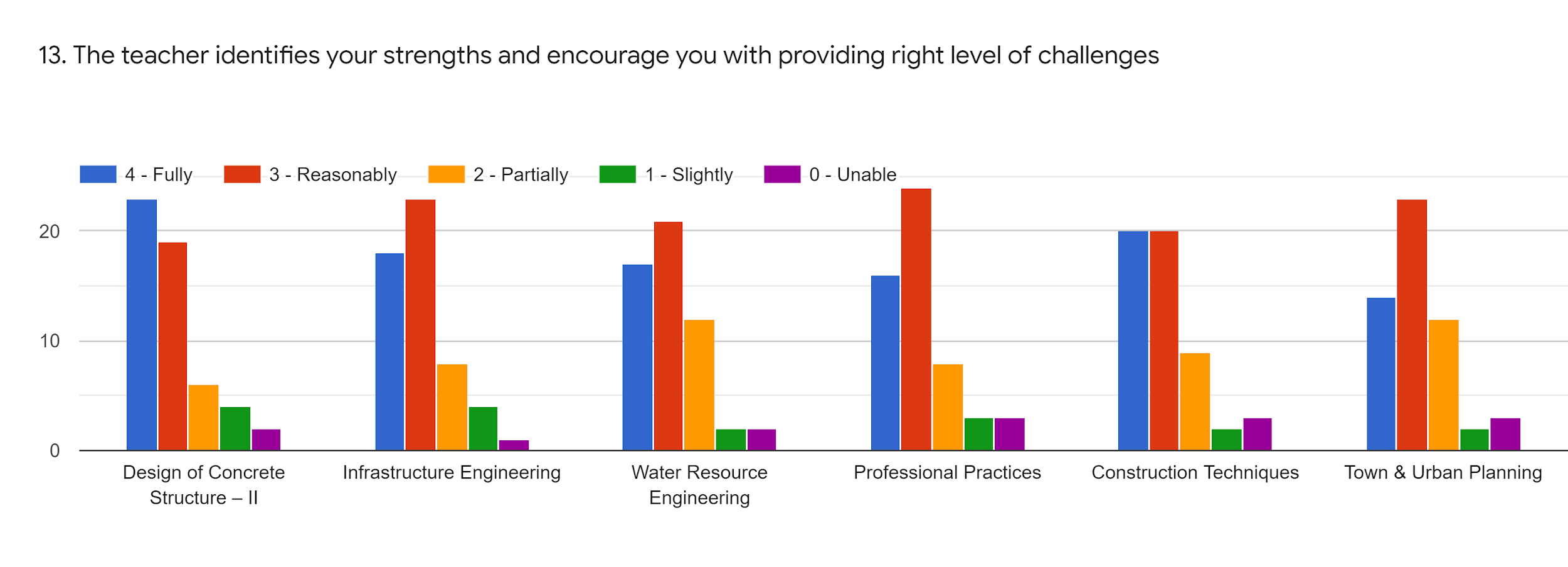 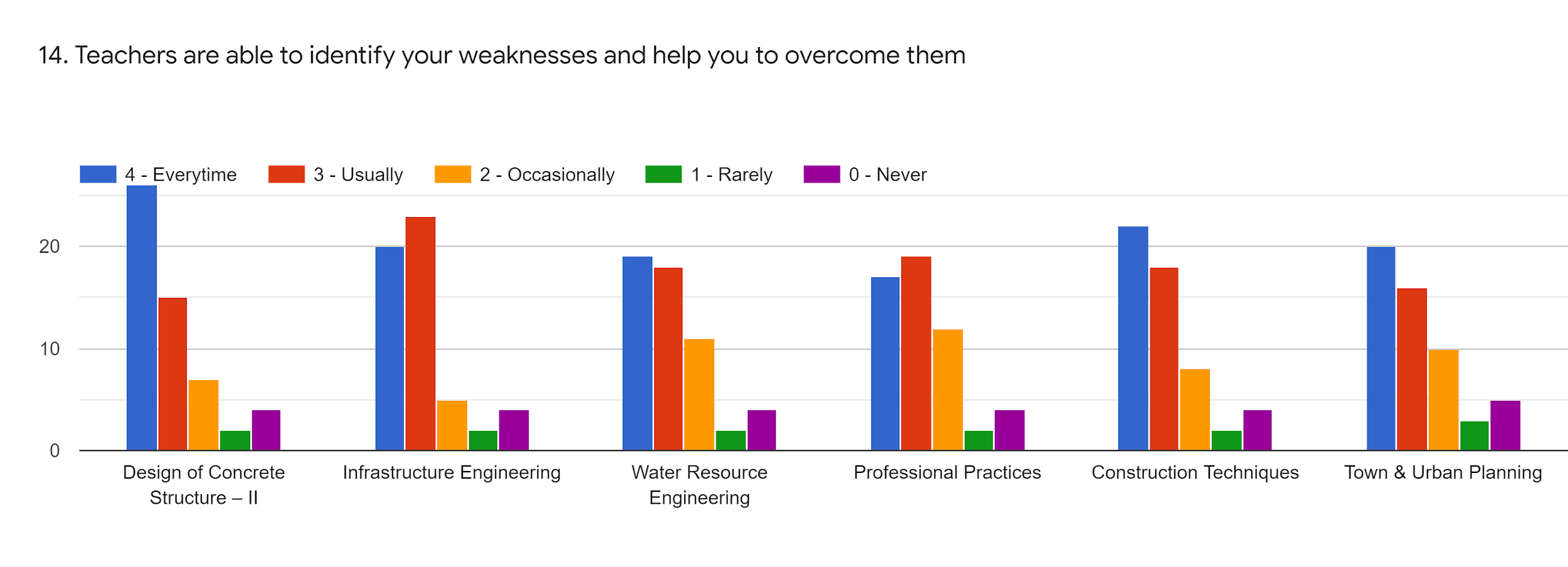 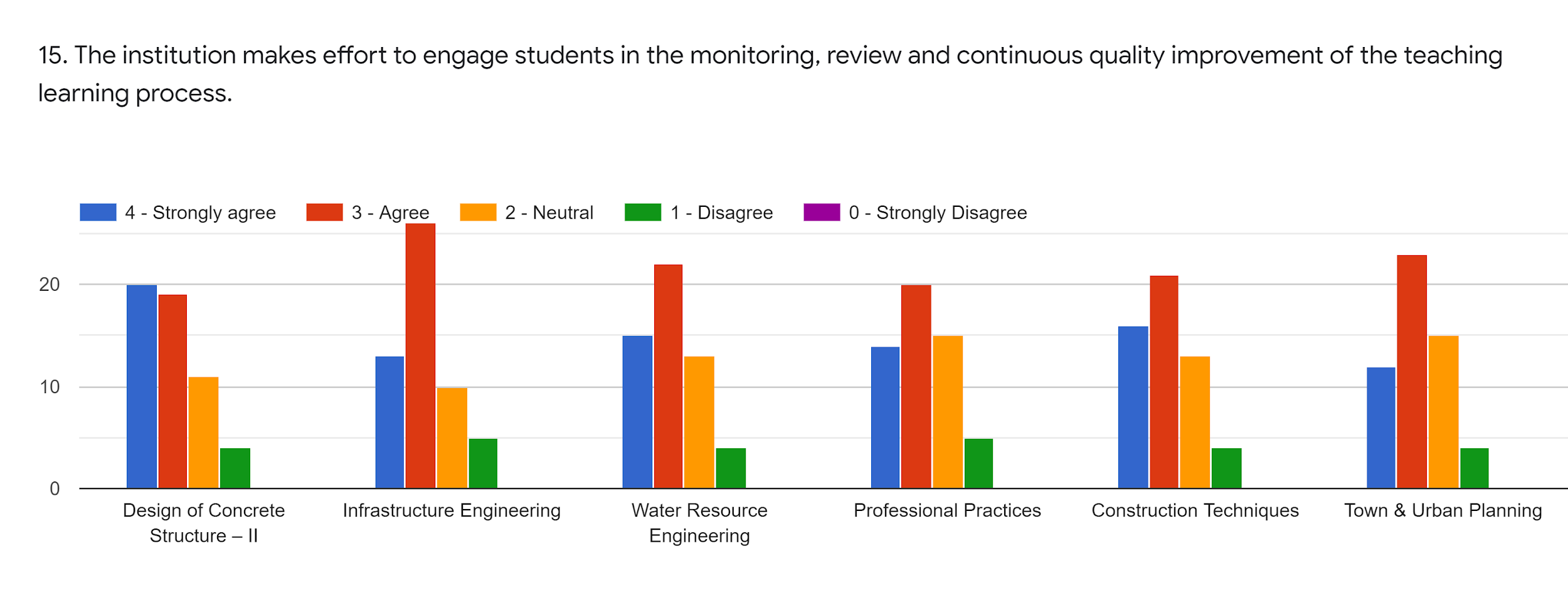 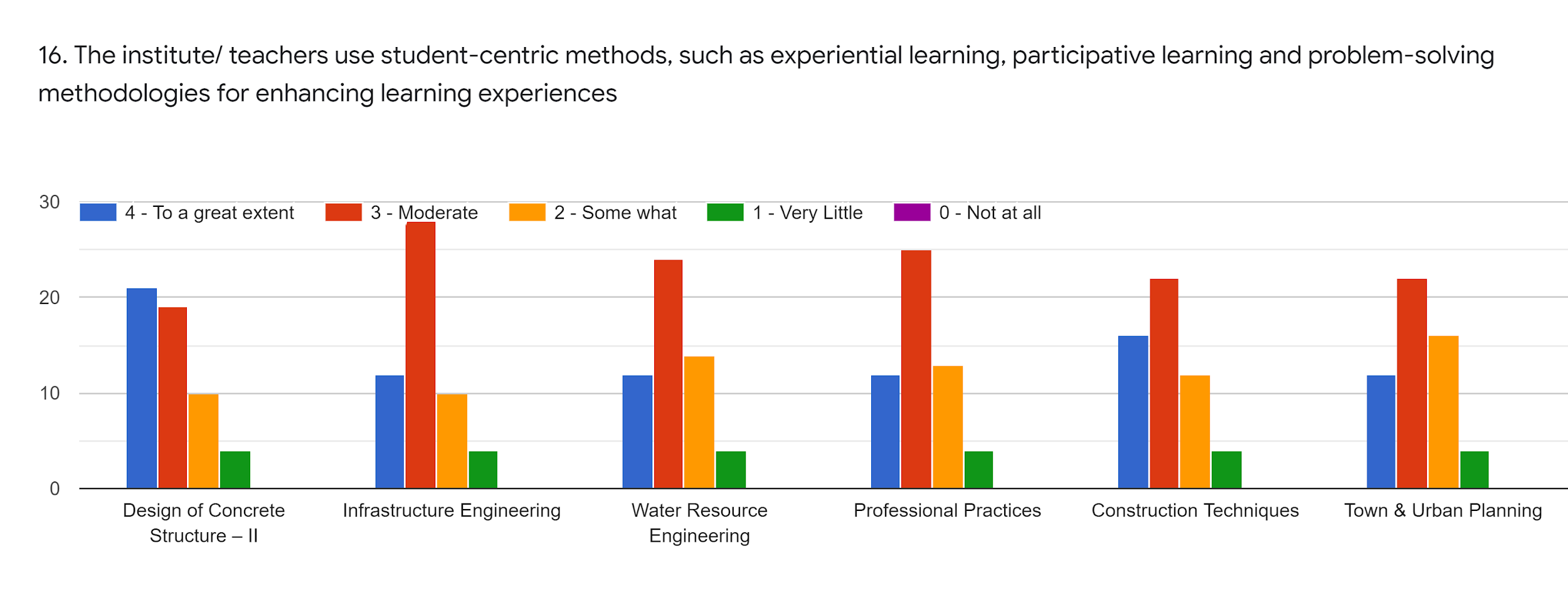 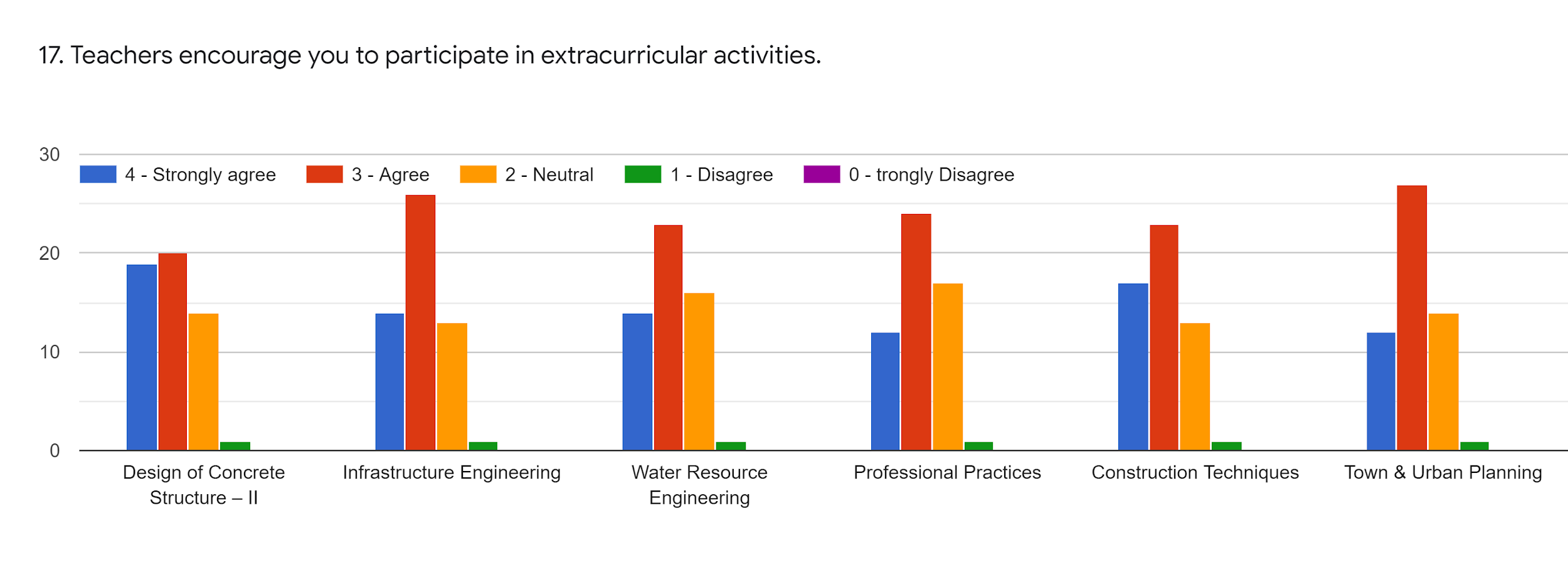 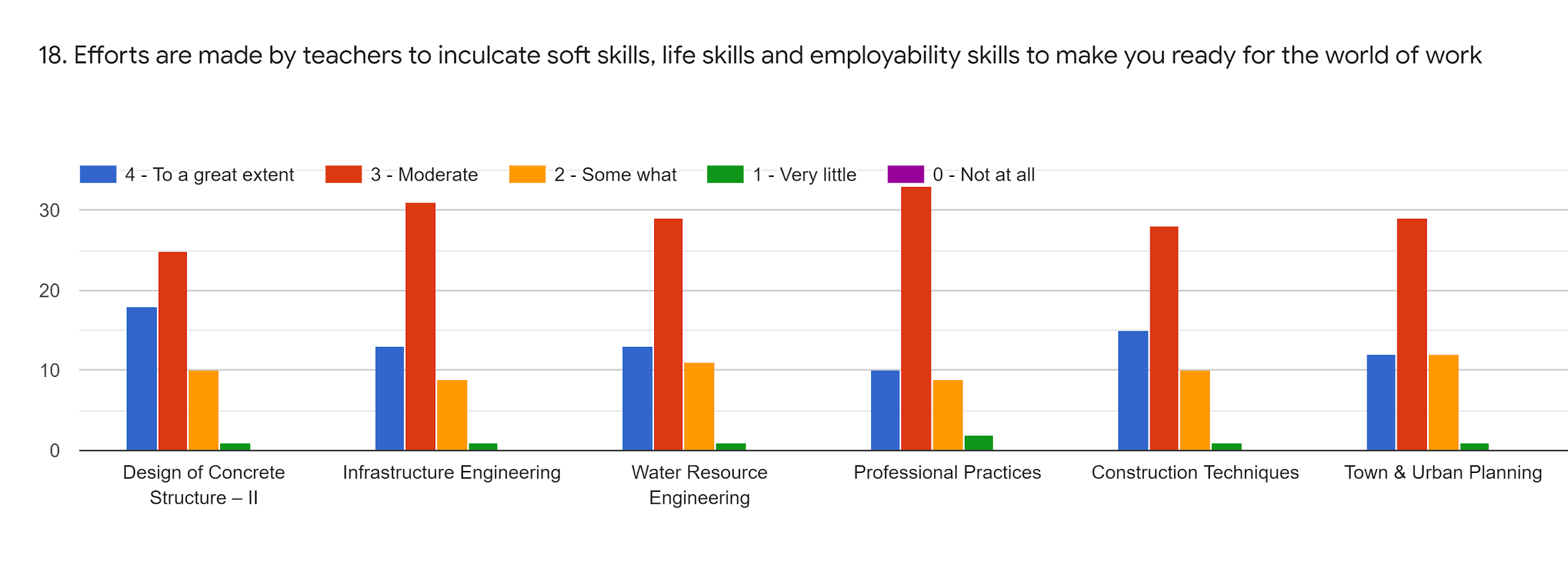 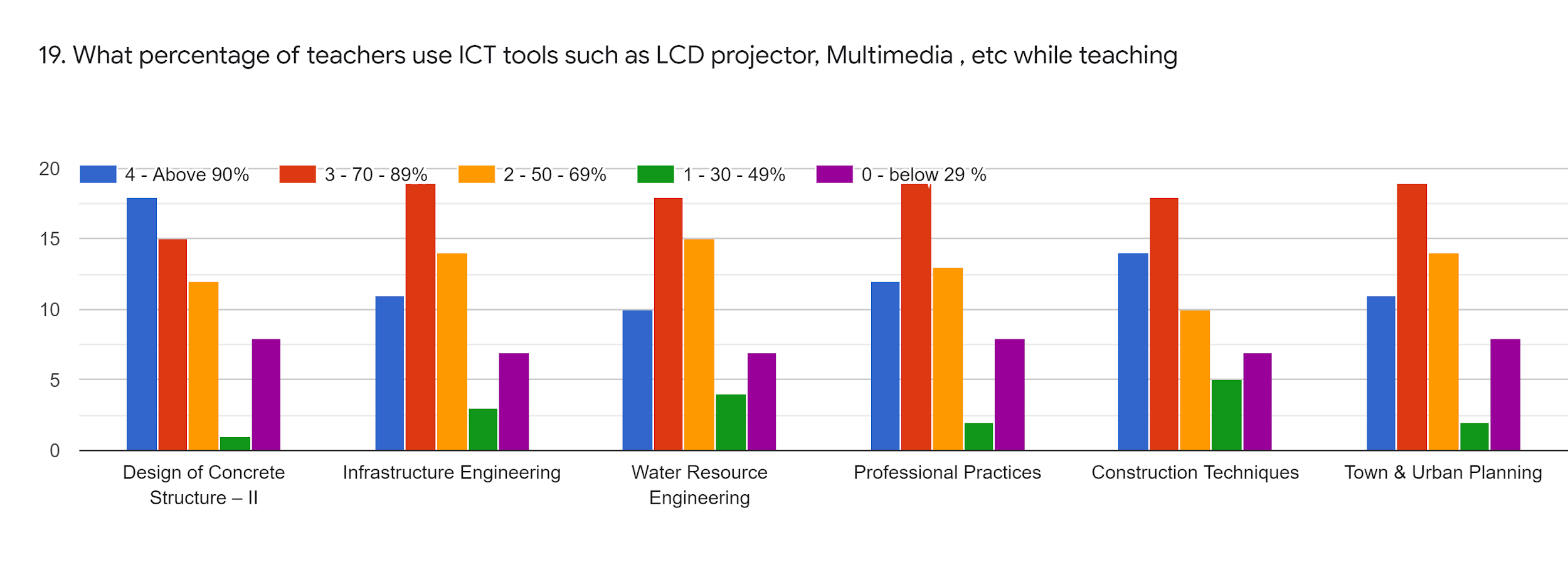 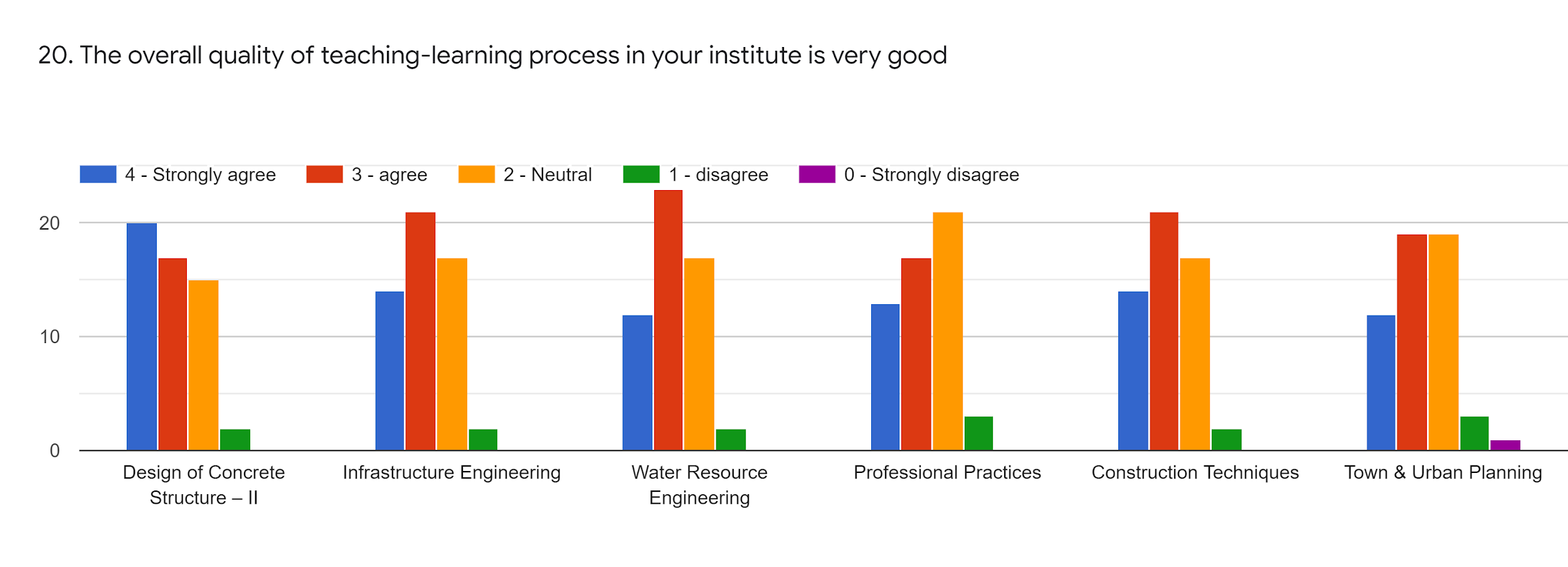 Give 3 observation/ suggestions to improve the overall teaching experience of respective teachers
All teachers are taking more effort to conducting lectures
Communicate to the all students.
Record the online lectures & send to students.
Good Teaching Staff
Town n professional practice staff plz explain more n more
Focus on teaching skilll & The presentation can be improve.
Overall Analysis